Unit 1: My family
and friends
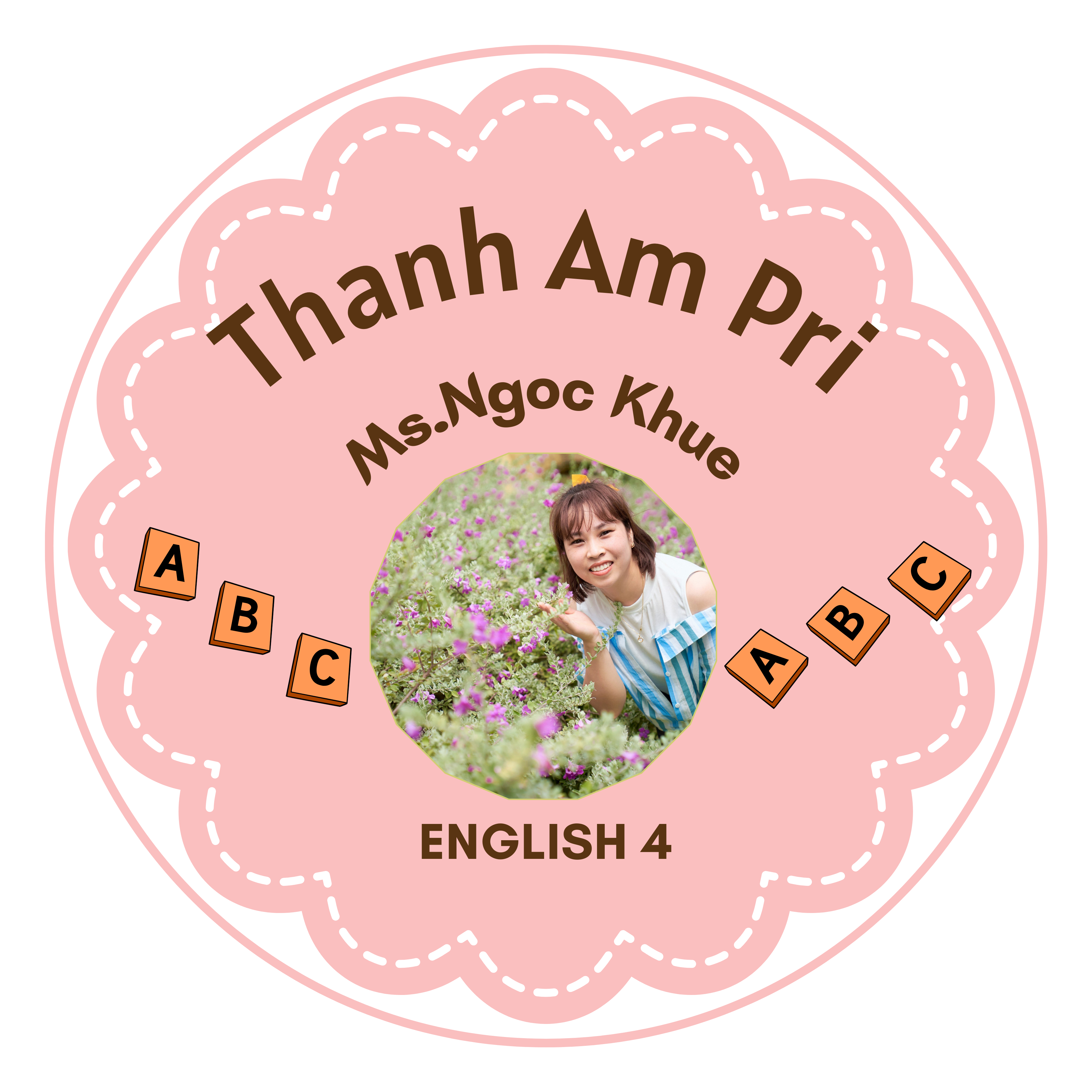 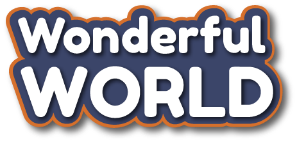 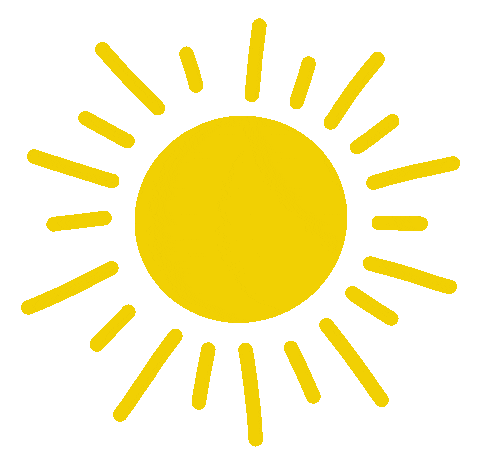 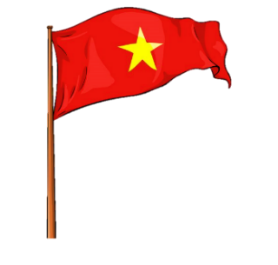 Lesson 1. Task 1 2 3
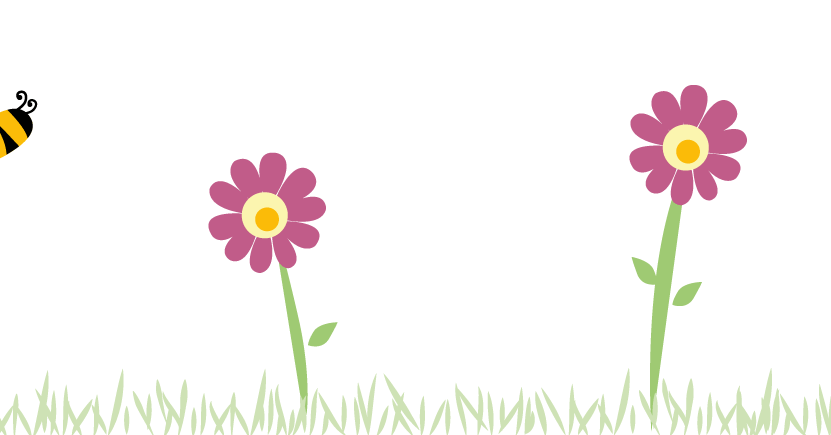 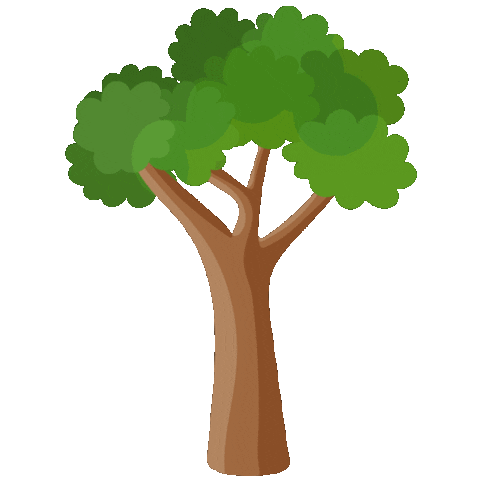 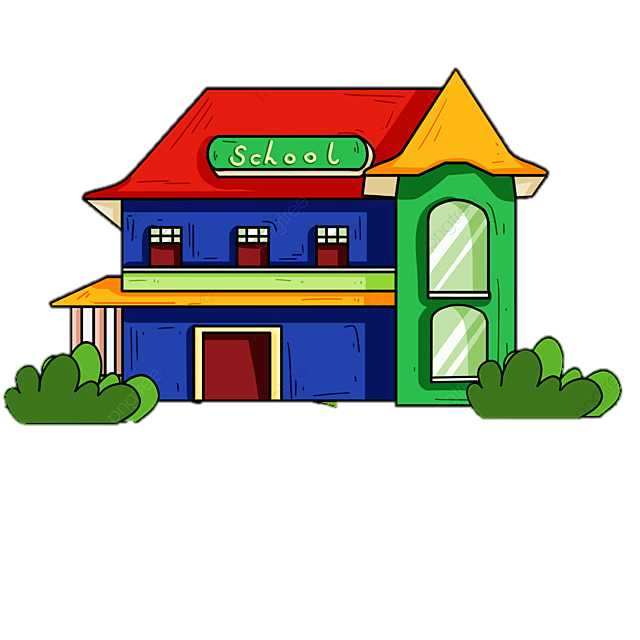 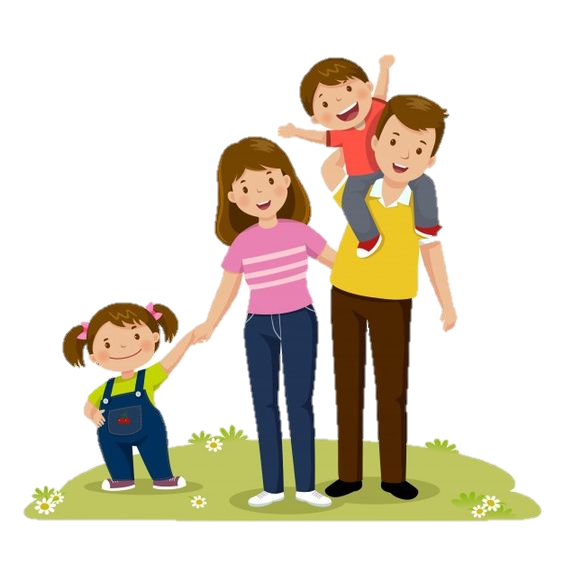 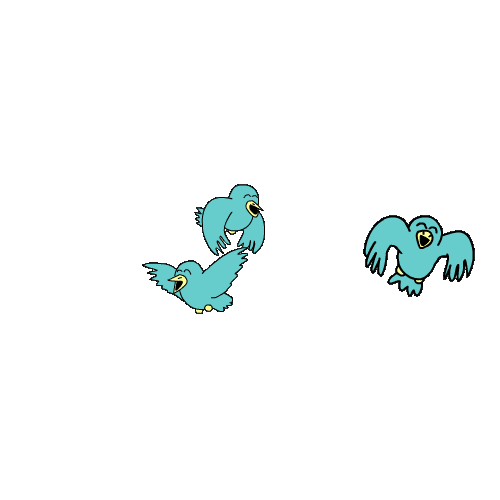 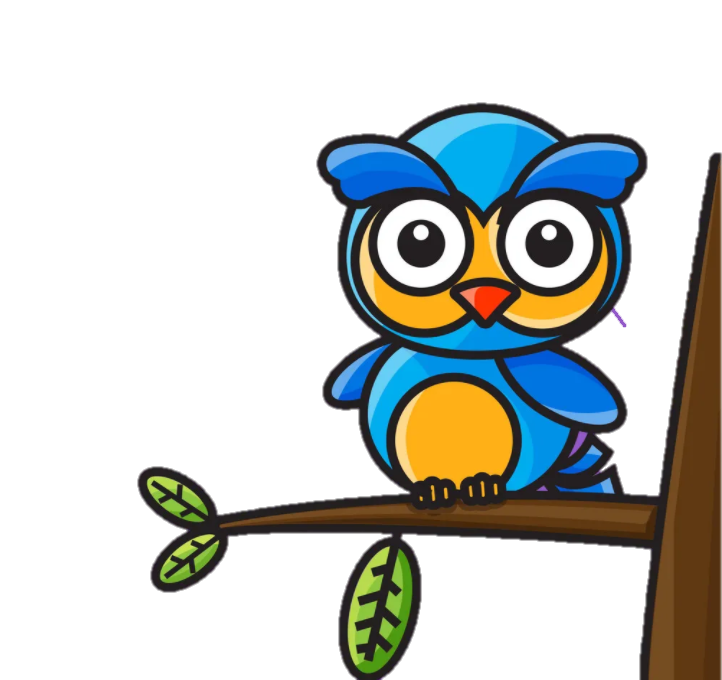 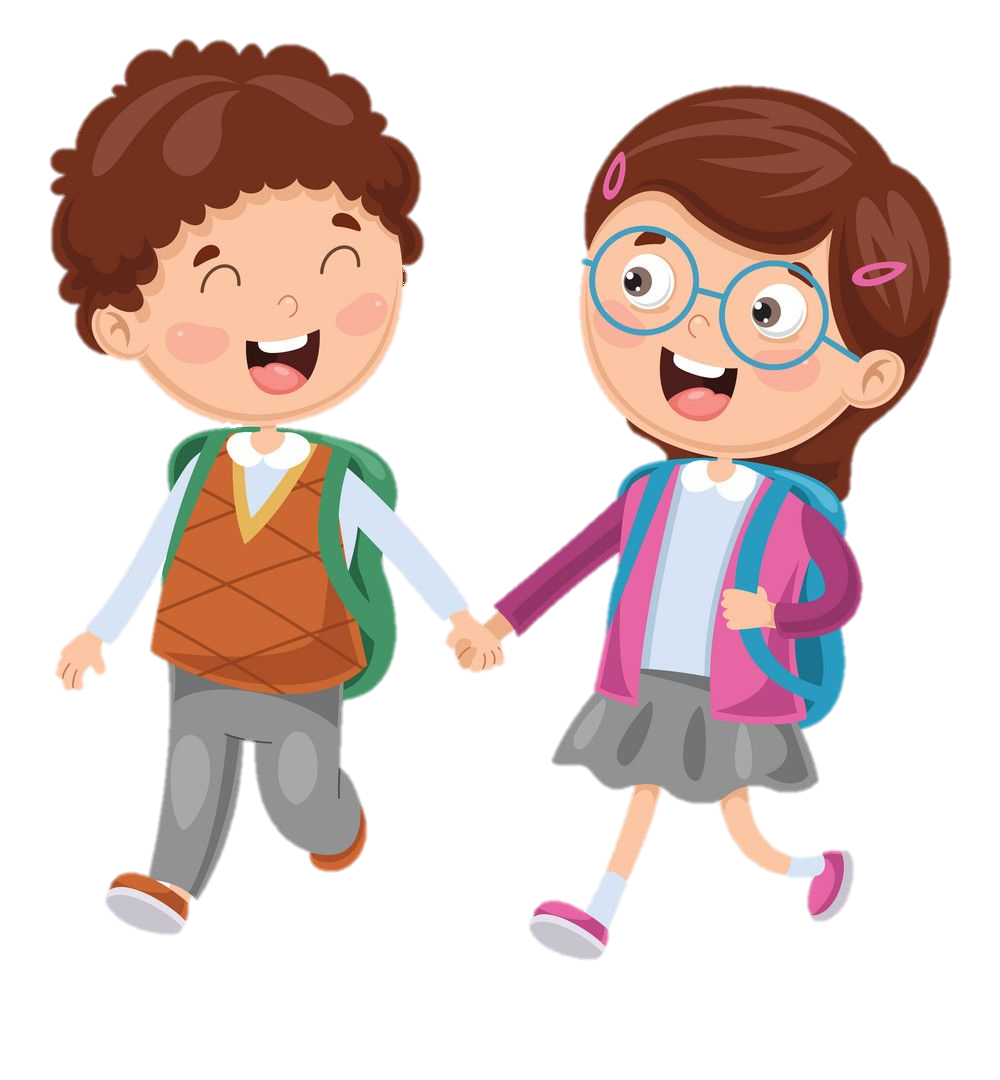 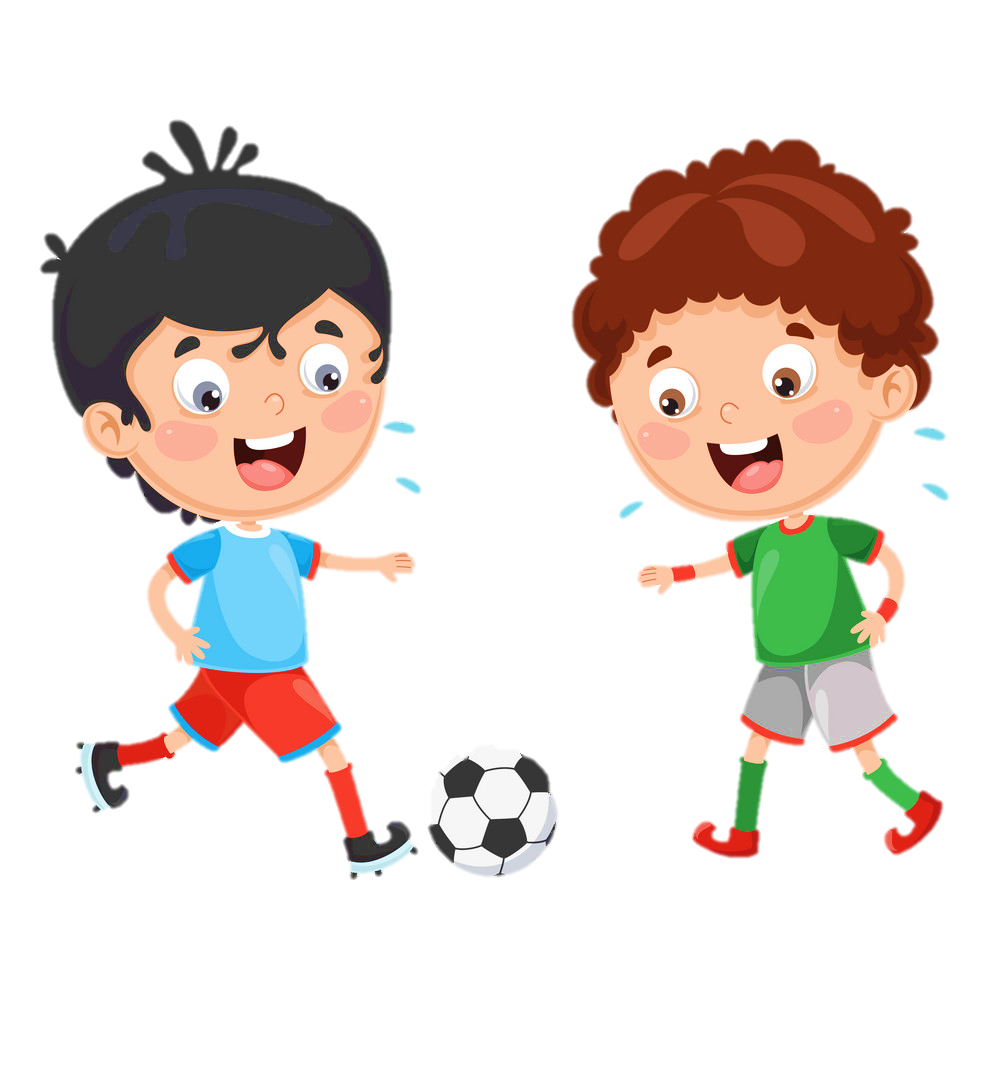 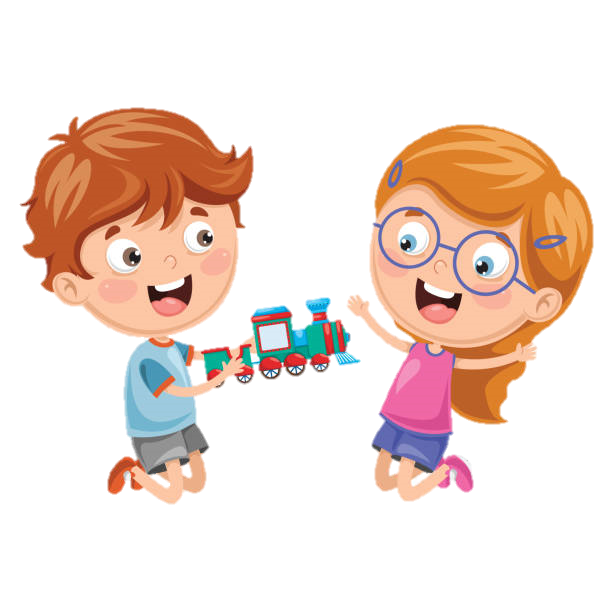 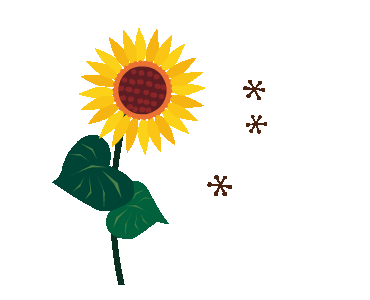 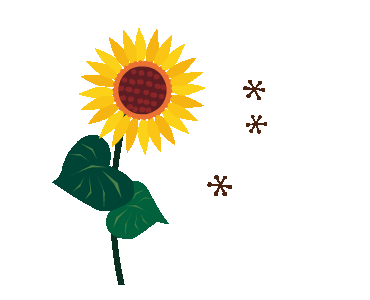 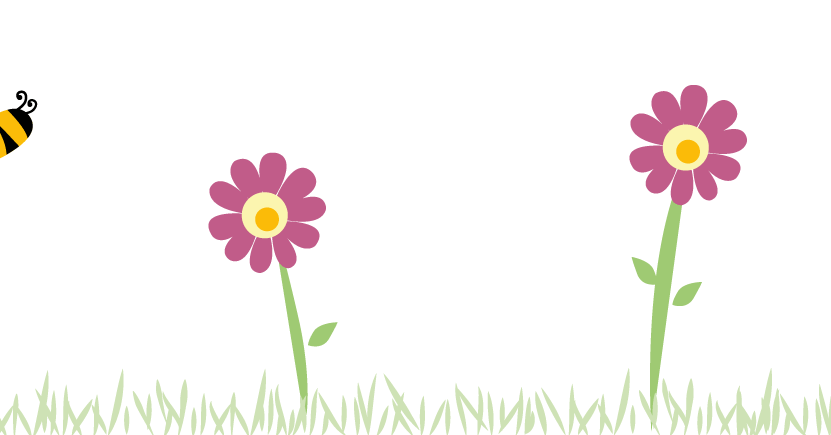 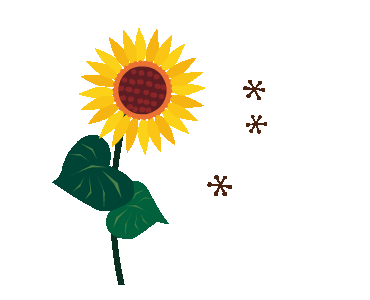 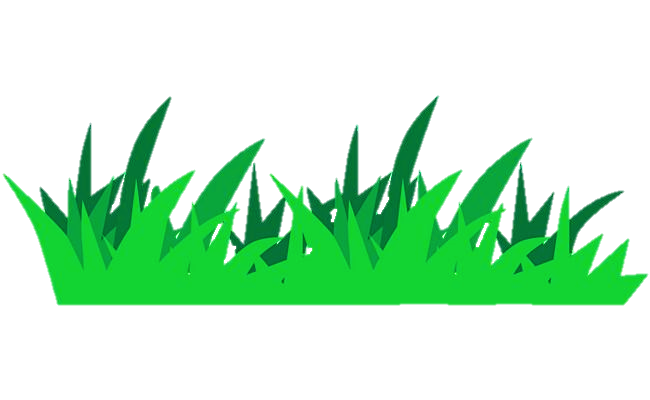 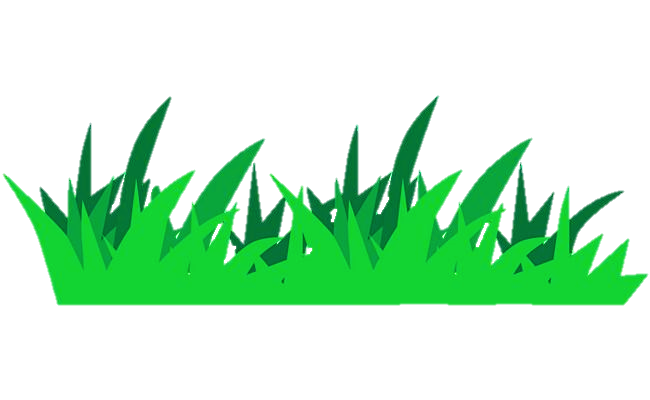 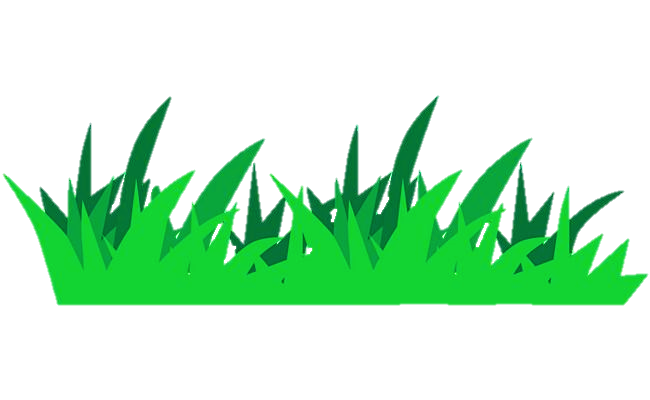 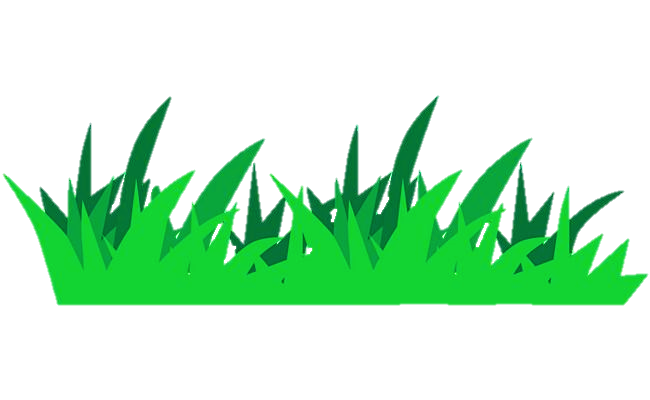 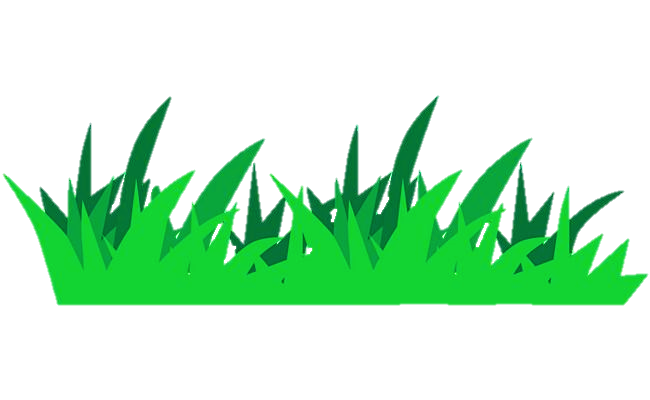 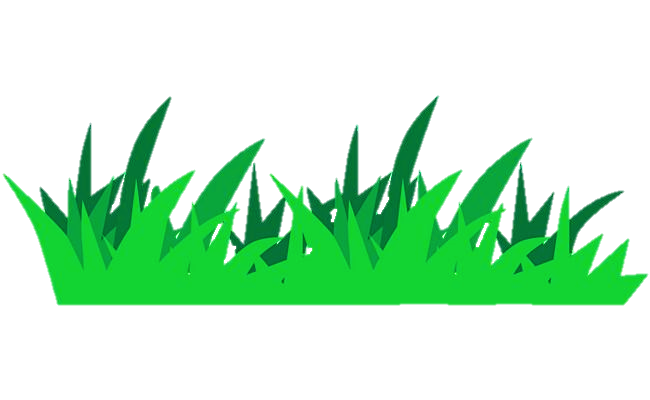 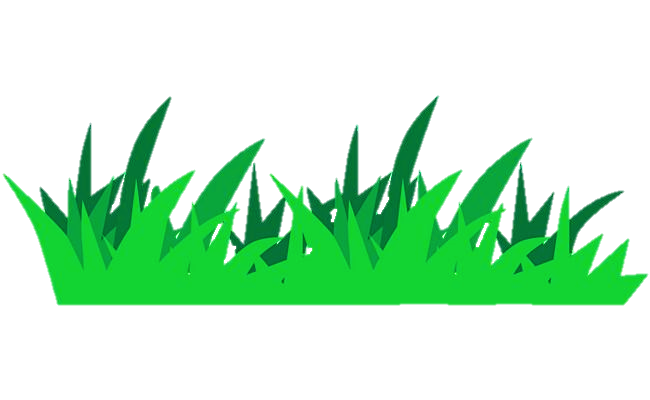 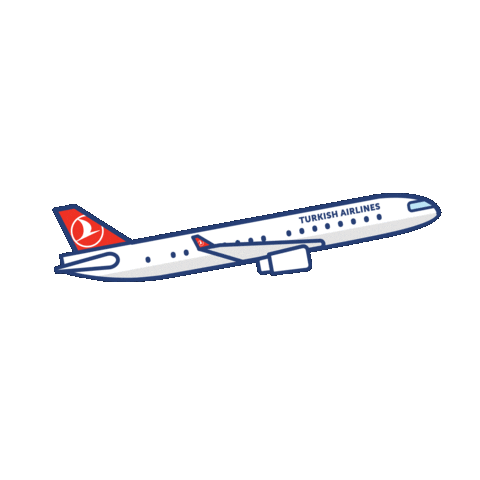 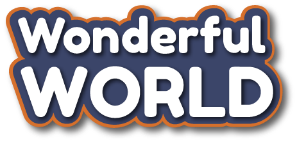 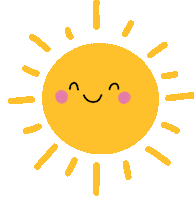 Presentation
2
1 Listen and point. Repeat.
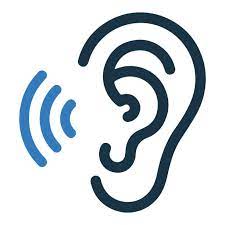 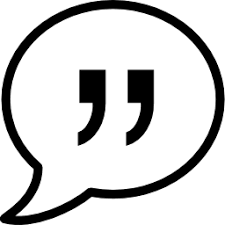 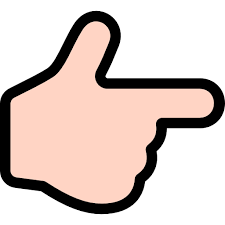 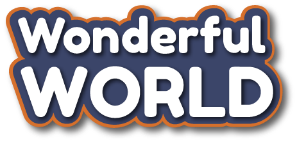 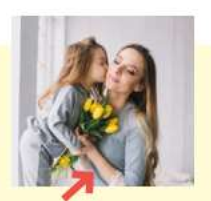 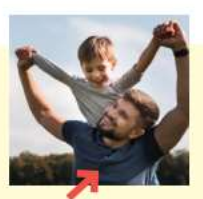 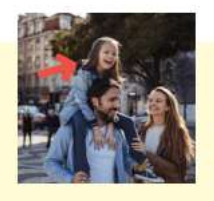 daughter
mother
father
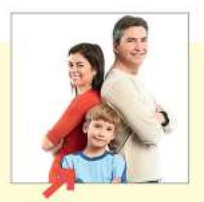 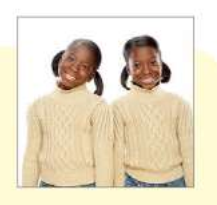 son
twins
2 Listen and read, write.
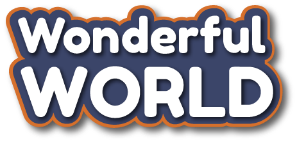 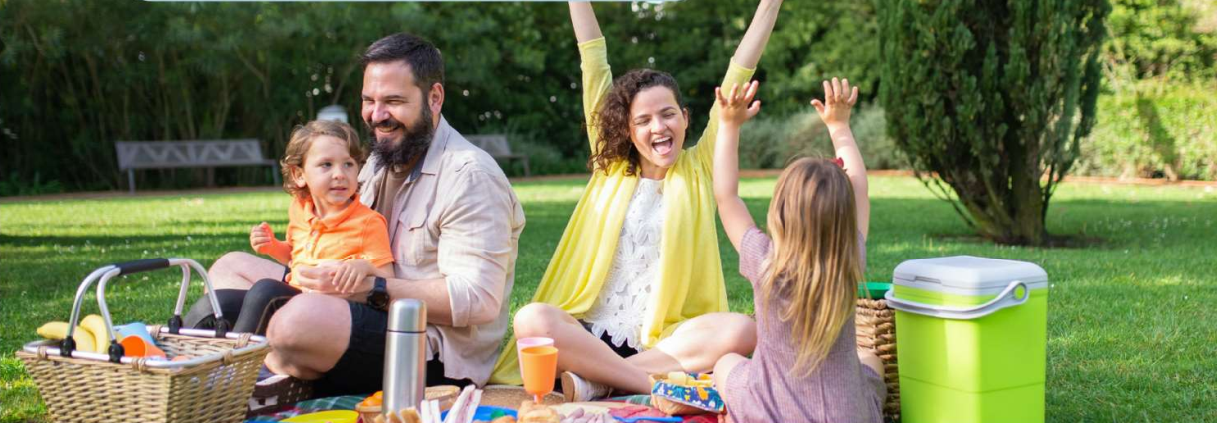 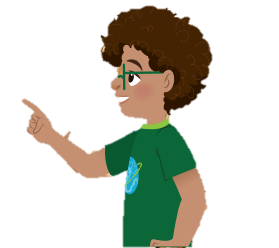 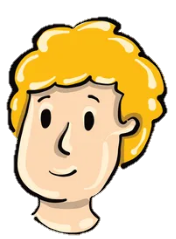 Tom : Look! This is my family. 
 We’re going on a picnic in the park.
Jack :That’s great! Who is he ? 
Tom :  He’s my father.
Jack : And who is she ?
Tom :She’s my mother. 
Jack : Wow! She’s young.
[Speaker Notes: Bổ sung. Write tỏng tiêu đề]
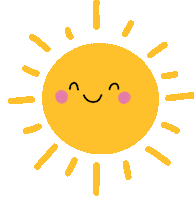 Practice
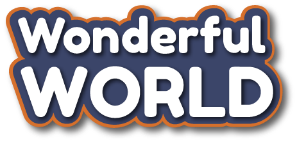 3
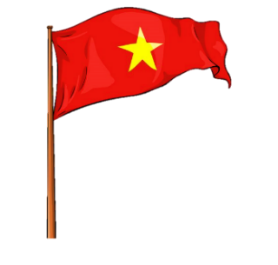 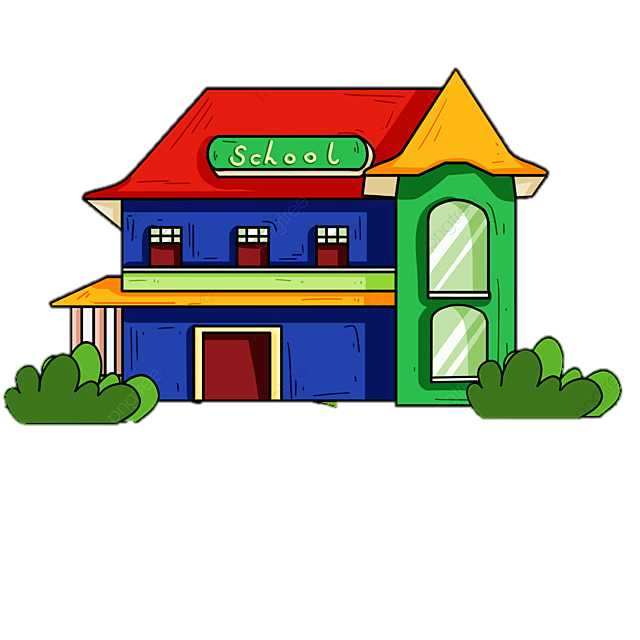 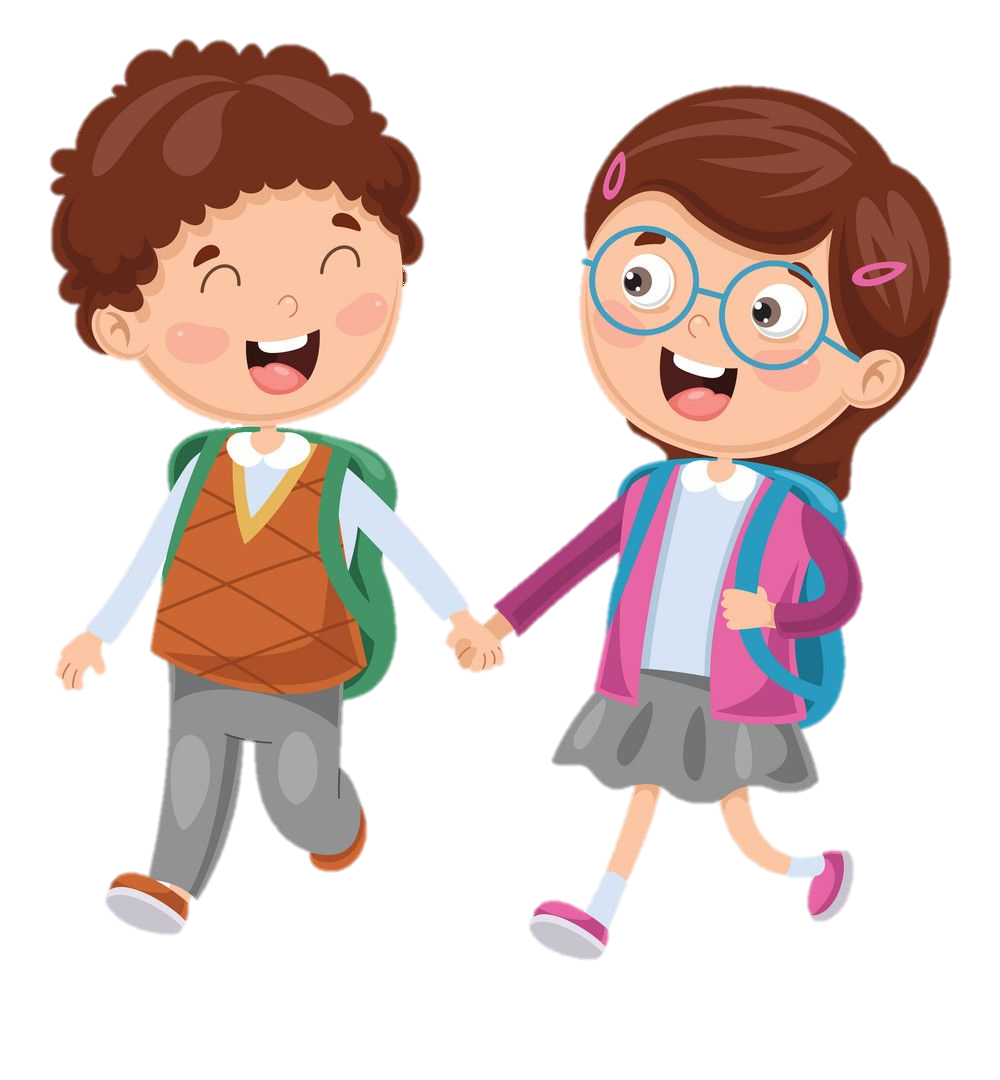 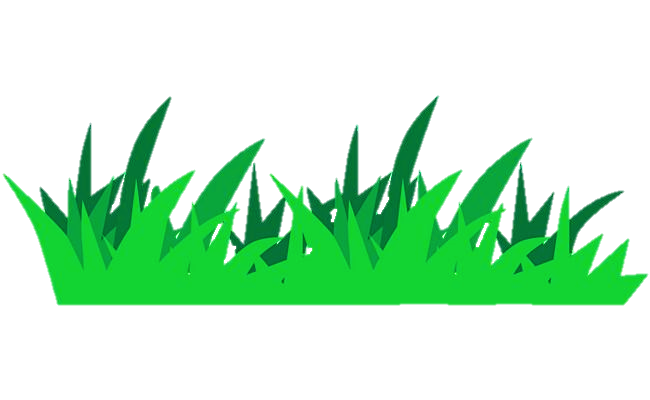 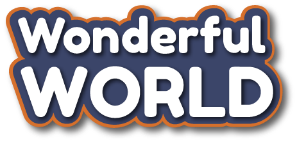 3 Write . Point and say.
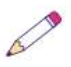 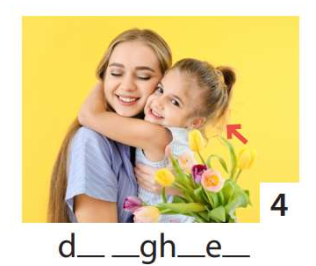 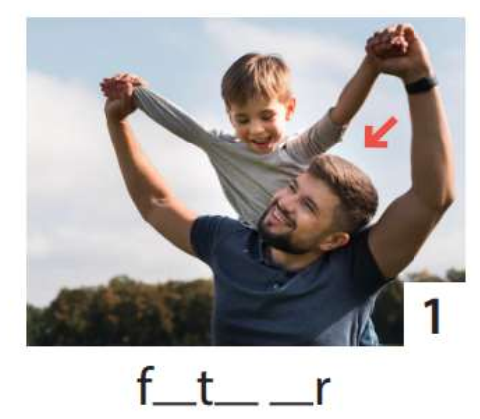 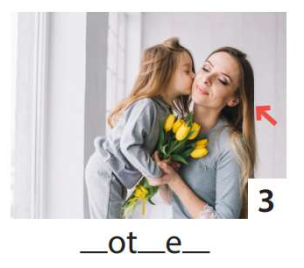 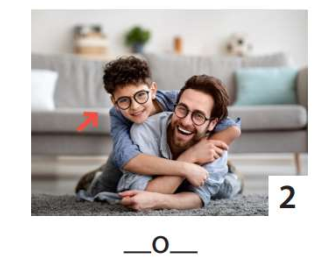 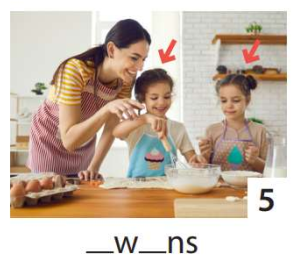 5
1
2
3
4
He’s my father.
He’s my son.
She’s my daughter.
She’s my mother.
They’re twins.
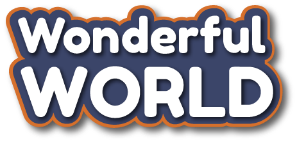 WEDNESDAY, 9 September, 2023
UNIT 1: Family and Friends
LESSON 1 – PERIOD 1
What we learnt today
Vocabulary:
mother
father
twins
son
daughter
Structure:
She‘s my mother. 
He’s my father.
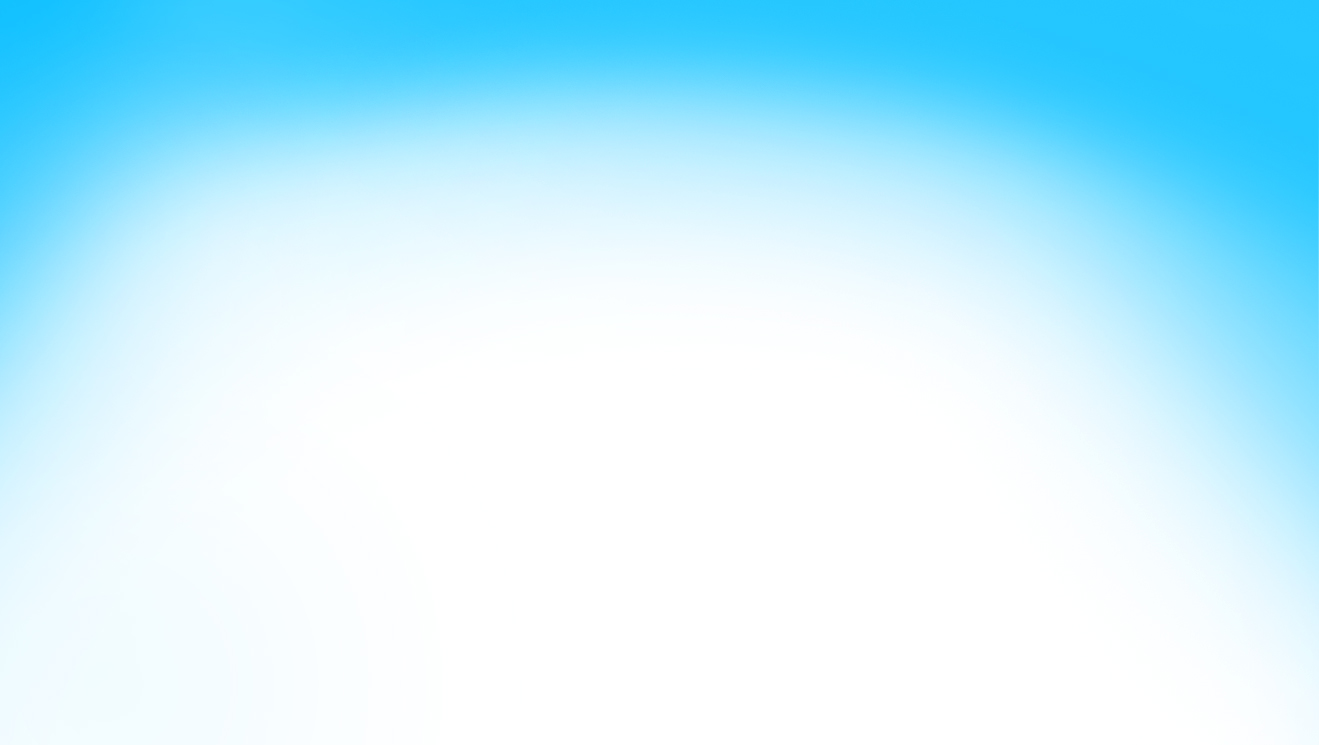 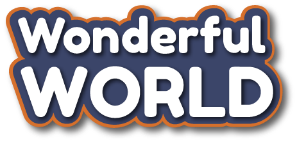 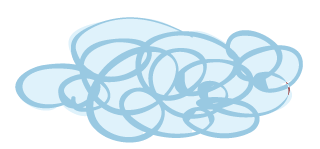 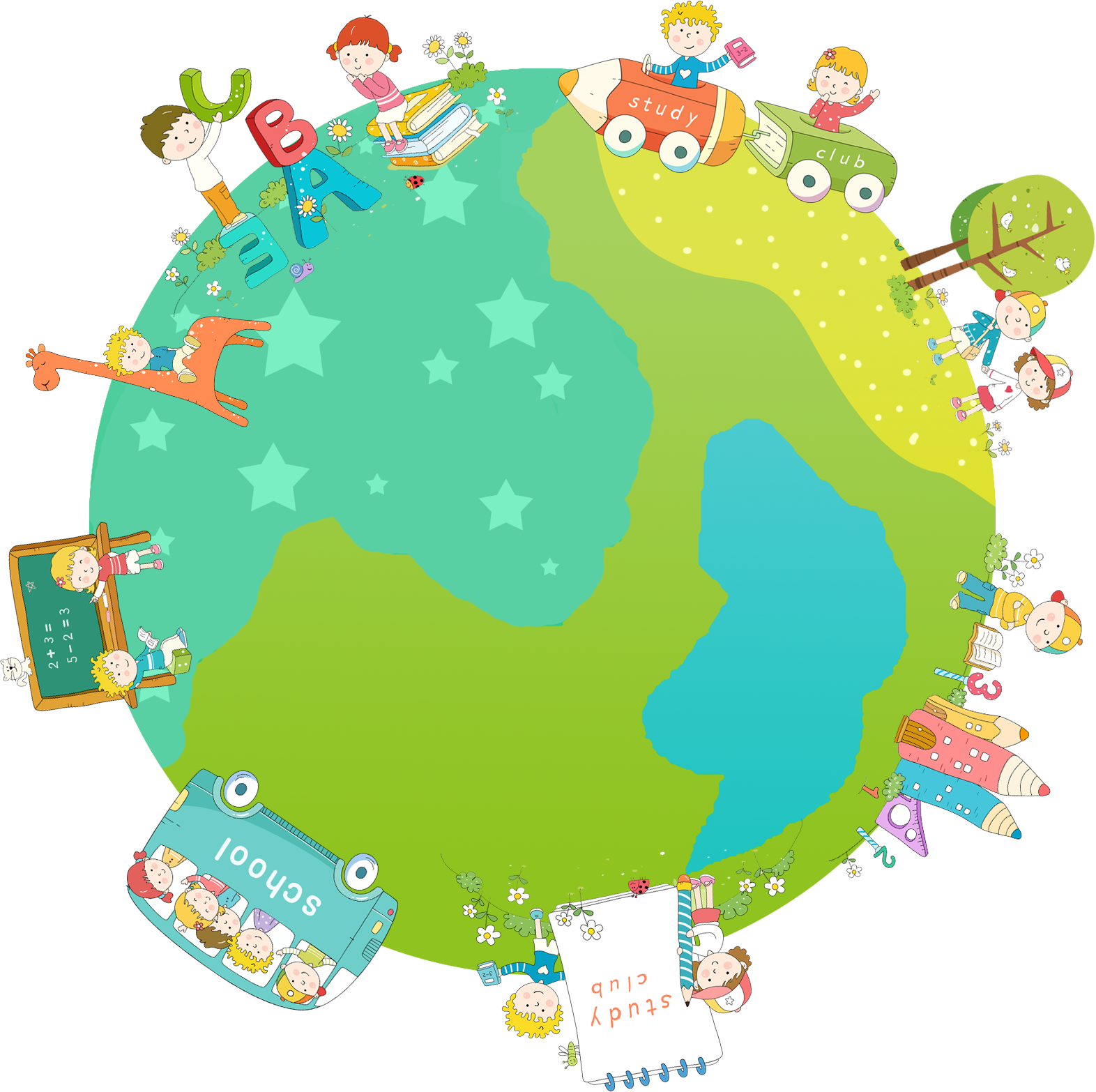 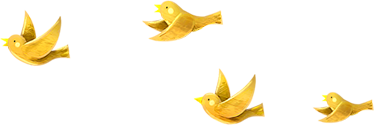 Thank you & goodbye!